Daily BriefingUkraine and Impacted Countries Crisis
Daily Snapshot
Possible Humanitarian Corridors
Russia announced another window for getting corridors set up starting today at 10:00 Moscow time / 08:00 CET
Corridors originating from Kyiv, Kharkiv, Mariupol and Sumy, with some leading to Russia rather than countries to the west.
Ukrainian authorities have not confirmed the reports
Daily Snapshot
Worsening Weather
Temperatures are expected to drop well below freezing this week.
Hundreds of thousands of homes across eastern and southern Ukraine had their gas turned off on Sunday as the areas faced heavy fighting. Natural gas is the primary way many homes are heated. 700,000 people estimated without heat in the region.
Battle for Power Sources
The Russian military has been targeting power plants. The recent attack on the Zaporizhzhia nuclear plant sparked a fire, which has been put out. Most power plants are in the east, and the South Ukraine nuclear plant is likely the next target.
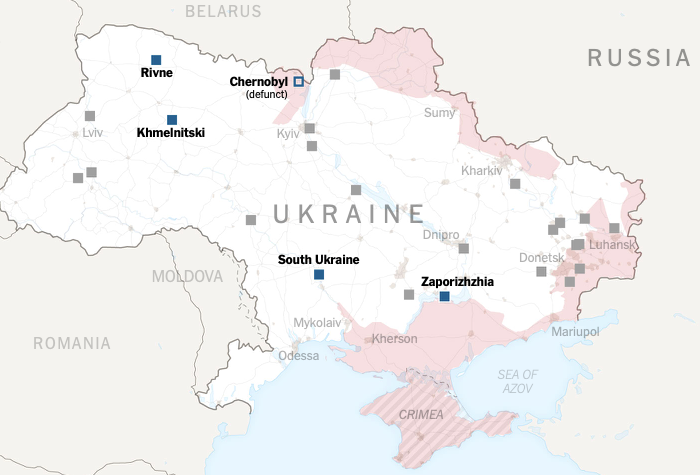 Daily Snapshot
Poland: 2,000,000
Moldova: 325,000
Germany: 262,000
Italy: 235,000
Belarus: 225,000
Romania: 180,000
Forecasting Possible Migrant Destinations
Given open access within EU countries, it is hard to track where people are traveling after crossing the border into neighboring countries. However, given Ukrainian diaspora data, we can infer some broad trends we expect to see.
Looking at these numbers, we still expect Poland to be the country receiving the most migrants, with non-bordering countries Germany and Italy potentially being the most common EU destinations. 
	Ukrainian refugees will be given residence permits to stay inside the bloc for at least one year. The directive enables access to the education system, labor market, healthcare, housing, professional assistance, and social welfare. The protection will apply to Ukrainian nationals and their relatives, as well as to long-term residents from other nationalities who are unable to go back safely to their country of origin.
Daily Snapshot
Military Updates
Poland is seeking to send fighter jets to the Ukrainian military, pending backfilling of those planes from NATO. Russian government says any convoys of military equipment shipped to Ukraine would be targeted.
ICRC has received reports that there have been improper use of their emblem, and observers fear this will lead to combatants targeting Red Cross vehicles. WHO also reports at least four attacks on medical vehicles.
Russian ships reportedly moving towards Odessa in the Black Sea. Capture of Odessa would greatly accelerate movement of people into Moldova.
Scenario Planning
Multiple sources reporting that Russian military's primary objective remains toppling of Government through assassination or detention of President Zelensky. However, their success in removing him likely would not end the conflict, as NATO reports that a succession plan is in place. Any scenario planning should not consider his removal as a milestone that would lead to a slow down of activity.
Daily Snapshot
Transportation Updates
Wait time at border crossings reportedly trending downwards.
Roads remain open in most locations, but security force checkpoints are in place across major routes. For Mariupol, the route was due to go via Nikolske, Rozivke, Pology, Orikhiv and further on to Zaporizhia province. No confirmed evacuations via the newly announced humanitarian corridors in Mariupol and Volnovakha took place on 5 March after renewed military activity.
Domestic rail remains operational. Multiple special evacuation trains from Kyiv and several other cities in the direction of Kyiv or Lviv continue to be operated. Ukrainian Railways also continues to operate regular scheduled trains on multiple routes. Schedules are updated daily by Ukrainian Railways. 58,000 people have left Ukraine since conflict began.